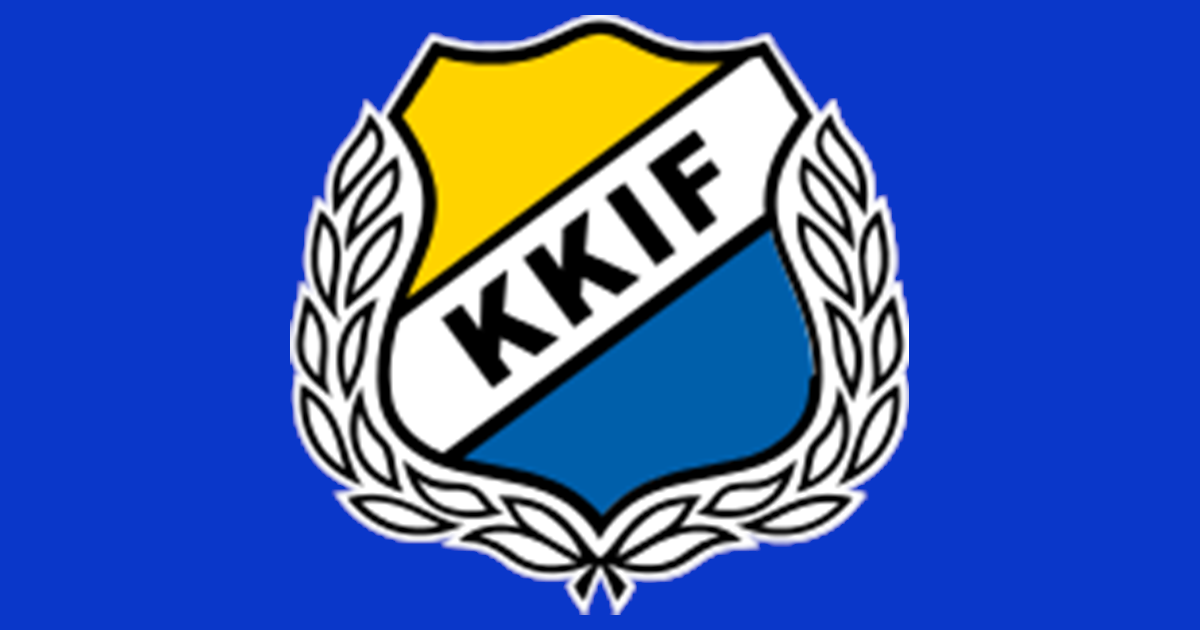 Välkomna till Föräldramöte F16
04 Oktober 2023
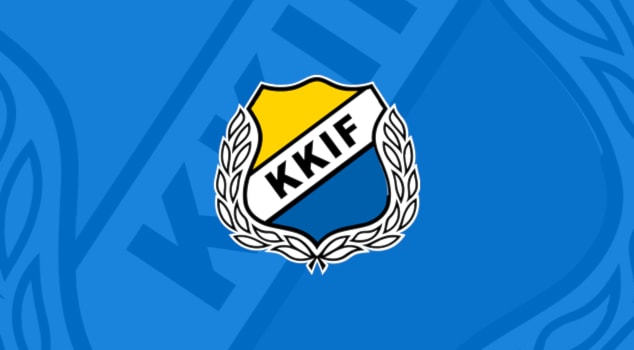 Agenda
Föreningen 
Värdegrund 
Ledarens roll
Spelarutvecklinsgplan 
Spelare 
Förälder
Medlemsavgifter 
Laget.se
Klubbshop
Övriga punkter – Frågor från er
Föreningen
Styrelse
Föreningens organisation Kärra KIF styrs av en styrelse vars uppgift är att vara beslutsfattandet i föreningen och säkerställa att föreningens stadgar följs. 

Kansli
Vår kanslist heter Darmin Muslimovic och honom når du enklast via mail info@karrakif.se, eller mobil: 0704-562878. Viktigt att tänka på när du skickar mail till kansliet är att du fyller i ämnesraden om vad ärendet gäller.

Kansliets öppettider: Mån 16.30-18.30. Övriga veckan är Darmin på plats på förmiddagarna. Säkrast är att ringa kansliet först.

Föreningsutvecklare
Föreningsutvecklarens ansvarsområde och arbete avser alltid hela föreningens bästa. 
I Kärra KIF arbetar Johan Aggenfjord med dessa frågor. Johan når du på mail: foreningsutv@karrakif.se eller tel. 0706-442212.
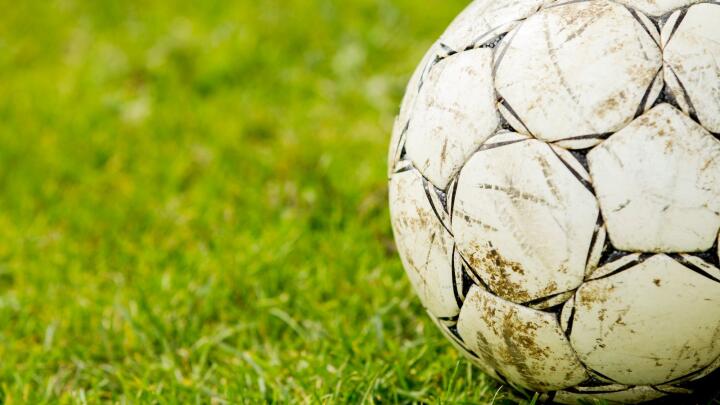 Värdegrund
Föreningens värdegrund vilar på Riksidrottsförbundets idéprogram ”Idrotten vill”. I dessa riktlinjer står det bl.a. att ”idrott för barn skall bedrivas ur ett barnperspektiv och följa FN:s barnkonvention om barns rättigheter.
Glädje och Gemenskap
Glädje och Gemenskap är starka drivkrafter för att idrotta. Vi vill bedriva och utveckla vår verksamhet, så att vi ska kunna ha roligt, må bra och prestera i en trygg social gemenskap.

Demokrati och delaktighet
Föreningsdemokrati innebär att alla medlemmars röst har lika värde. Delaktighet innebär att alla som deltar får vara med och bestämma om och ta ansvar för vår verksamhet. 

Allas rätt att vara med
Allas rätt att vara med innebär att alla som vill ska kunna vara med utifrån sina förutsättningar. Alla som vill, oavsett nationalitet, etniskt ursprung, religion, ålder, kön eller sexuell läggning samt fysiska och psykiska förutsättningar, får vara med i föreningens verksamhet.

Fair play
Rent spel och ärlighet är en förutsättning för allas tävlande på lika villkor. Exempelvis att verka för en god etik och moral, motverka mobbning. Trakasserier och våld accepteras under inga omständigheter både på och utanför fotbollsplanen.
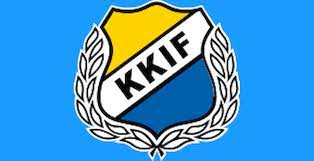 Ledarens roll
Ett lags resultat är summan av allas ansträngningar – både spelarnas, ledarnas och föräldrarnas! 

Tränares ansvar
Alla träningar och matcher skall vara inriktade mot Fair play. 
Planera spelarnas träningspass
Tränaren skall som lägst ha tränarutbildning C

Lagledare
Lagledaren ansvarar för lagets administration, ekonomi samt kommunikation. 
Följa upp och påminna om inte medlemsavgiften är inbetald
Sköta närvaro på träningar och matcher samt ansvara för redovisning av LOK-stöd i laget.se
Uppdatera lagets hemsida, laginformation samt föreningsinformation

Har föräldrarna några ytterligare förväntningar på ledarna?
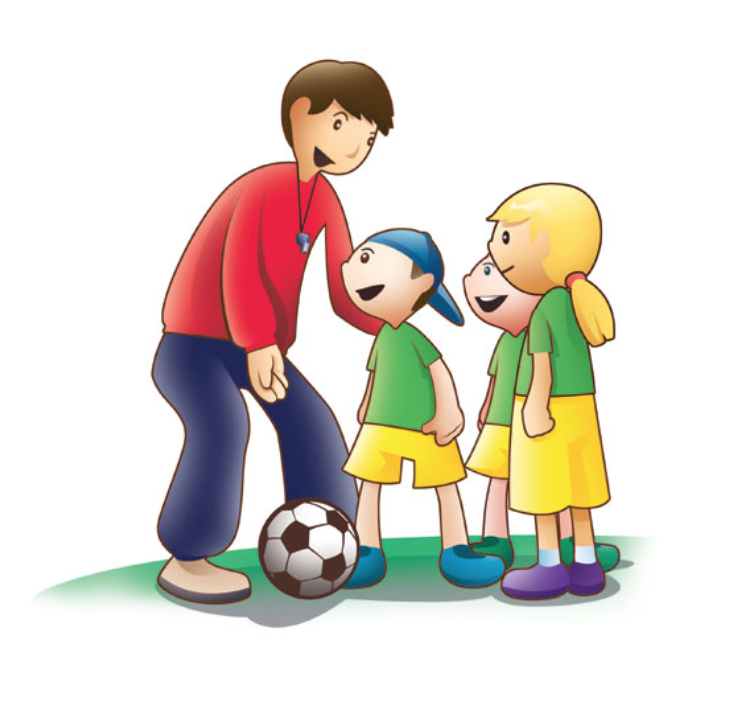 Lagledare – Vad vi gör just nu
Spelarutveklingsplan F16
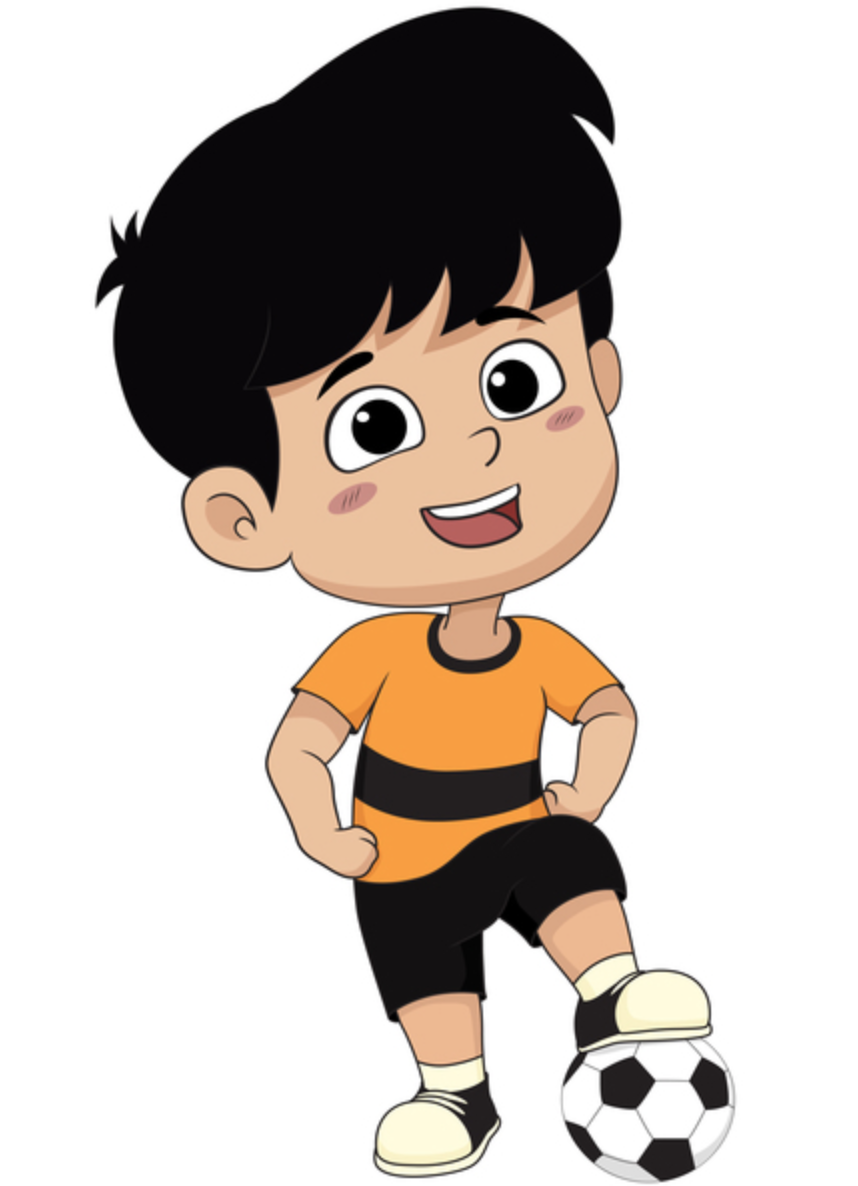 Målsättning
Upptäcka glädjen till fotboll och leken med boll
Spelaren ska känna gemenskap och få nya kompisar
Spelaren ska känna sig trygg i den nya miljön och har roligt tillsammans med ledare och nya kompisar på träningar
Varje spelare skall känna sig bekväm med bollen och utveckla sig i sin egen takt
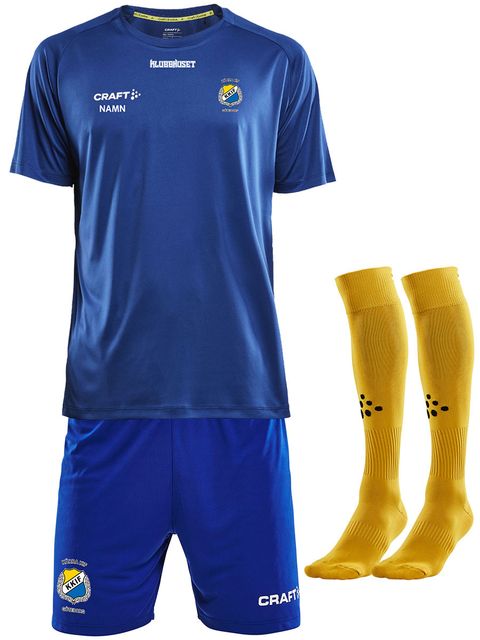 Spelarens ansvar (Barnet)
Spelaren är en del av laget.
Se till att bära klubbkläder vid lagets aktiviteter
Göra sitt bästa under träning och match
Visa respekt för och ha en positiv inställning till medspelare, ledarna, domare och motståndare
Vi har tre ”regler” som vi tagit med barnen via handuppräckning varje tillfälle sedan vi startade laget:
-Lyssna på tränaren
-Var en bra kompis
-Ha kul
Föräldrar
Kärra KIFs föreningsverksamhet består till stor del av föräldraengagemang. 
Visa intresse för ditt barns idrottande och känn dig välkommen på såväl träning som match. 
Engagera dig i göromål runt laget och evenemang i föreningen och känn glädjen i att vara med i fotbollsfamiljen.
Inbetala medlemsavgift för att få medverka i träning och match.
Föräldrarna skall delta på lagets föräldramöten (2st/år)
Föräldrarna skall se till att deras barn kommer i god tid till träning och match, samt att deras barn har rätt utrustning med sig.
Föräldrarna skall ansvara för att deras barn inte tränar när han/hon är sjuk
Föräldrarna bör hålla sig på lämpligt avstånd från träningen så att inte barnets uppmärksamhet dras ifrån tränaren/träningen
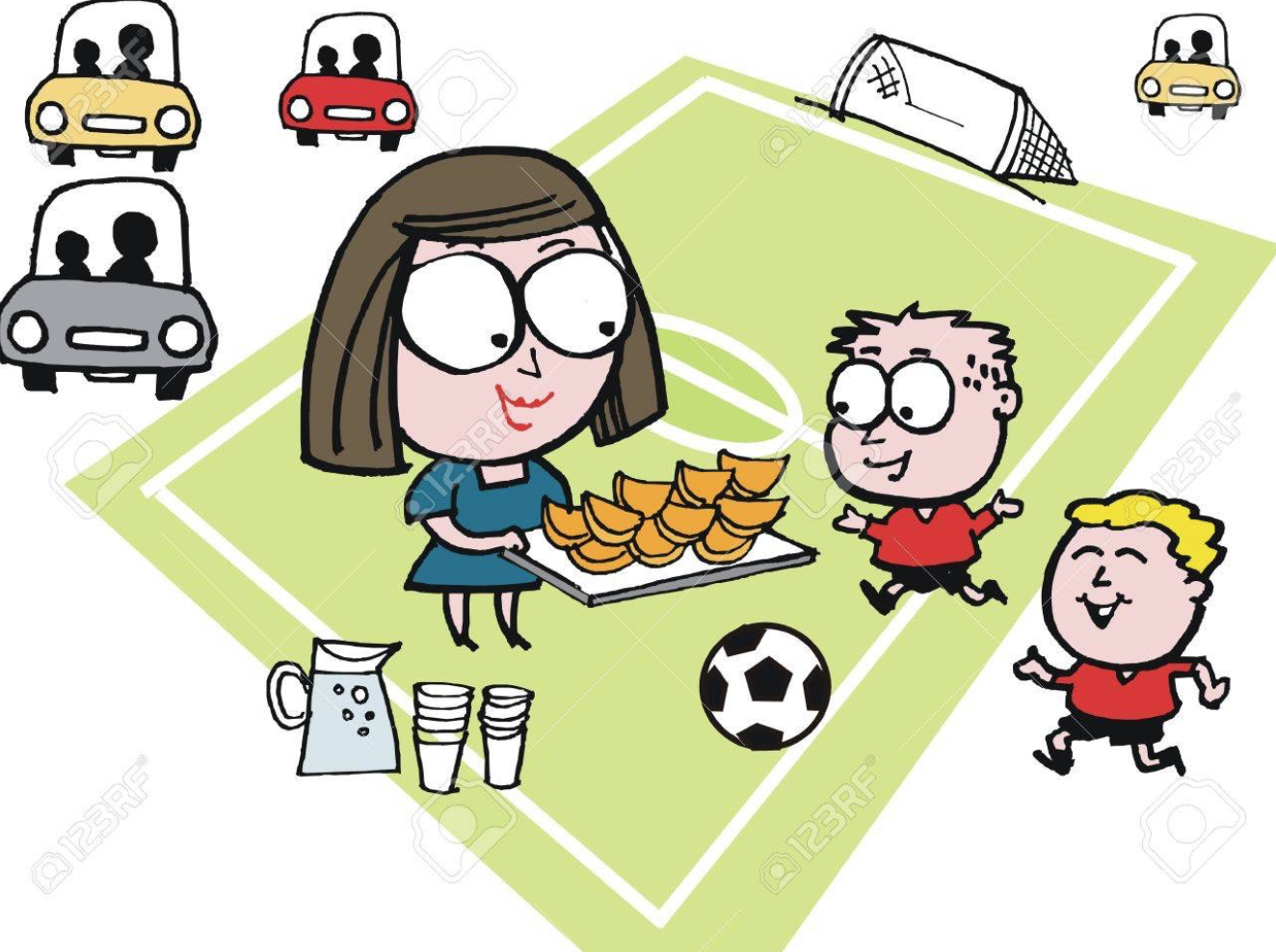 Föräldrarna bör uppmuntra sitt barn till träning och stödja barnet i sin fotbollsutbildning
Föräldrarna skall hjälpa föreningen med de tjänster som föreningen ber dig om. T. ex bilkörning, lotteriverksamhet, bemanning vid olika evenemang i Kärra KIFs regi
Föräldrarna skall låta föreningens utbildade ledare ansvara för barnet under match och träning
Föräldrarna skall fråga om matchen var spännande och rolig – inte bara om resultaten eller målgörarna
Föräldrarna skall hjälpa ledaren om ledaren ber om hjälp, denna avlastning gör att ledaren kan koncentrera sig mer på spelarna och deras utveckling.
Föräldrarna skall vara goda förebilder för spelarna och alltid agera på ett sportsligt sätt gentemot båda lagen i en match. Inget ”suckande” och gnällande får förekomma
Föräldrarna skall tänka på att det är Ditt barn som spelar fotboll – inte Du
Föräldrarna skall ta del av lagledarens och föreningens information
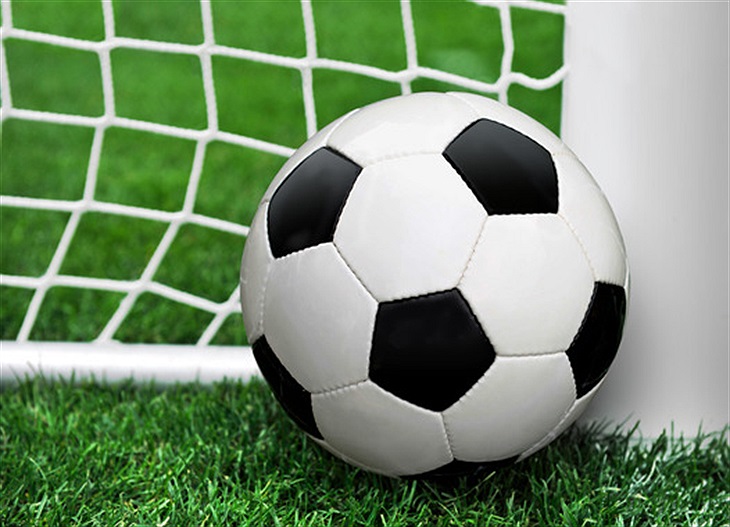 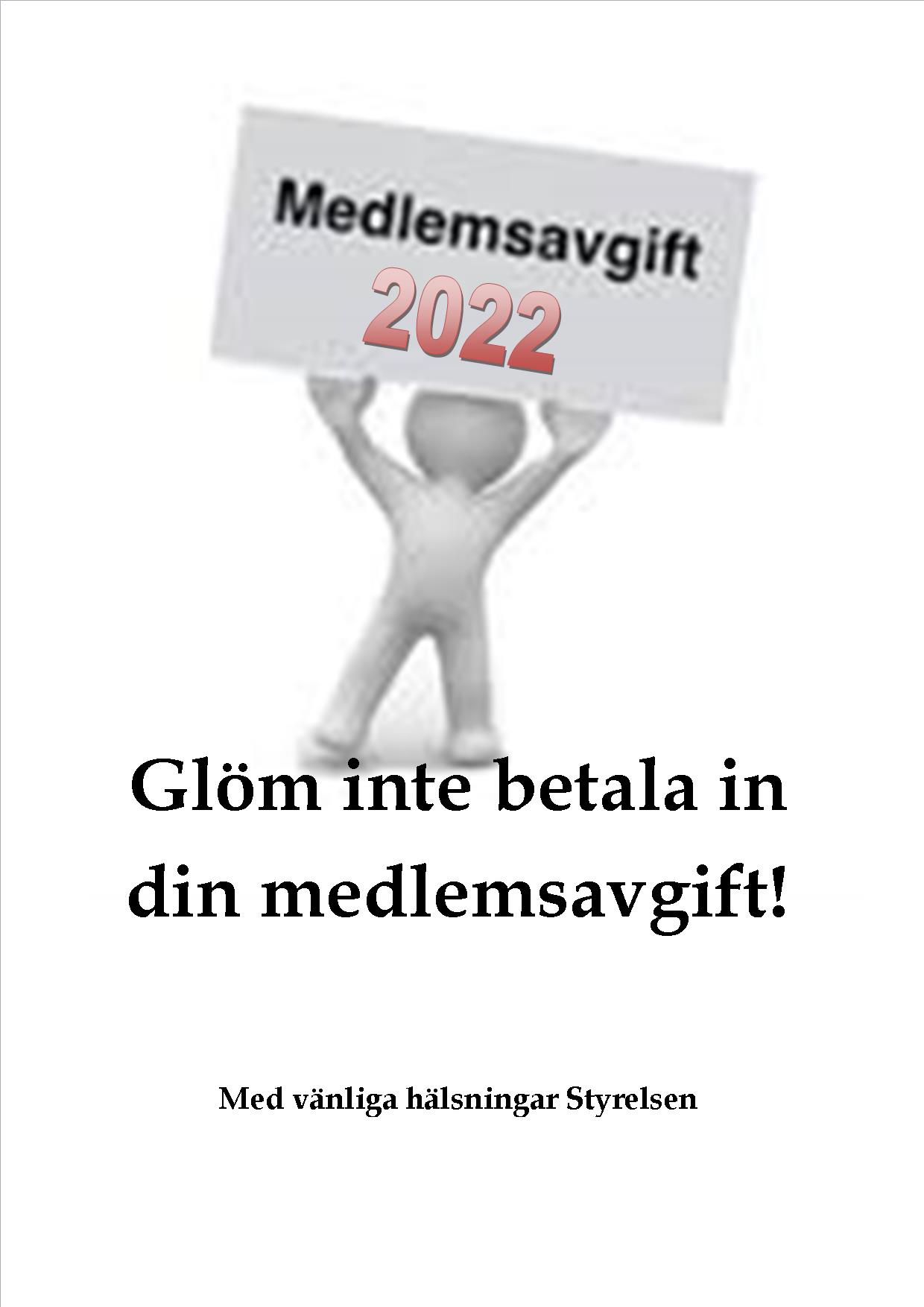 Medlemsavgifter
Alla spelare som har betalat sin medlemsavgift och eventuell träningsavgift är försäkrade hos Folksam enligt SvFF licensförsäkring då de deltar i av Kärra KIF:s arrangerade träningar, matcher eller andra aktiviteter. Detta gäller såväl spelare som ledare. 

Medlemsavgifter faktureras via laget.se och de tar ut en serviceavgift på 19 kr/spelare. 

Ur ett rent försäkringsperspektiv är det viktigt att den som drabbas av en skada i vår verksamhet söker vård och får den dokumenterad (journalförd) hos vårdgivare som är godkänd av Försäkringskassan.
https://www.folksam.se/forsakringar/idrottsforsakring/fotboll
Laget.se
Kärra KIF har valt Laget.se som hemsida. Detta gäller kring ert lag i laget.se
laget.se är vårt centrala verktyg för kommunikation och administration. 
Dessa punkter ska uppfyllas av alla lag:
1. Alla spelare under Medlemmar (namn och person nummer)
2. Samtliga målsmän per spelare som medlem. (namn och frekvent använd email)
3. Alla träningar, matcher och andra aktiviteter under Aktiviteter så att de hamnar i kalendern.
4. Närvaro rapportera alla aktiviteter löpande under säsongen.
5. Löpande uppdatera med nyheter för att hålla alla välinformerade och göra hemsidan intressant att besöka.
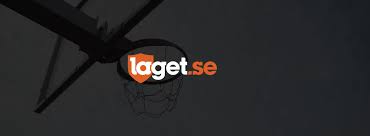 Viktiga datum under året
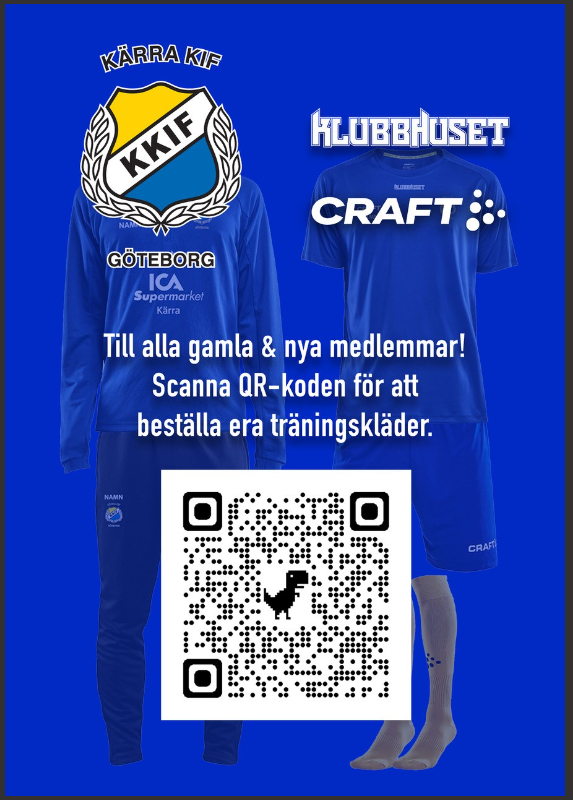 Klubbshop
Kärra KIF har sportföretaget Klubbhuset som leverantör av Kärra kläder. Märket som vi har avtal med och spelar i är Craft.
Om du vill beställa kläder så har du lite olika möjligheter till att göra detta: 
1. Via webshopen på hemsidan. Under loggan på klubbhuset finns det en automatisk länk till webshopen där man fyller i det man vill beställa. Dessa beställningar gör man själv. Leverans av dessa kläder sker via post, uthämtning på utlämningsställe eller i Klubbhusets butik vid Valhalla.
2. Du kan också köpa kläder direkt över disk i Klubbhusets butik vid Valhalla.
Vill du prova kläder innan du beställer finns det möjligheter till detta i Kansliet/ KKIF eller i Klubbhusets butik vid Valhalla.
Övriga punkter – Frågor från er
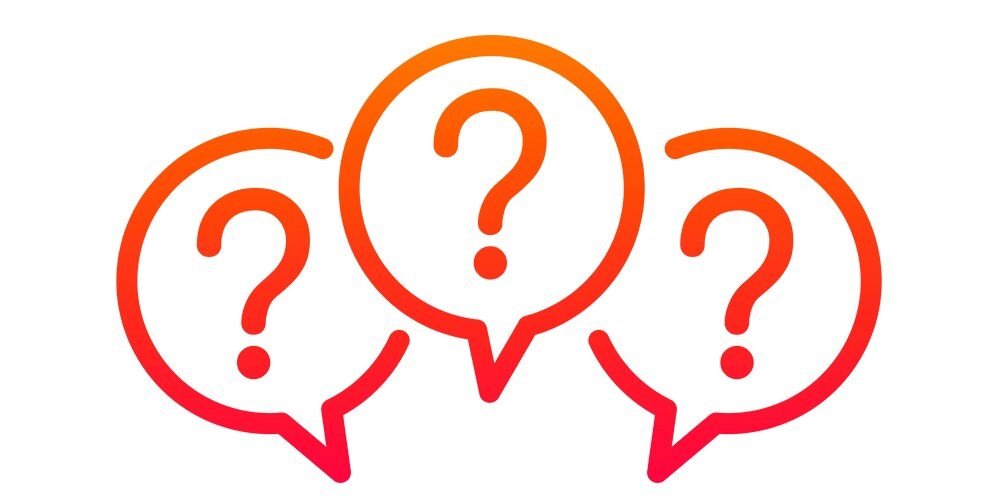 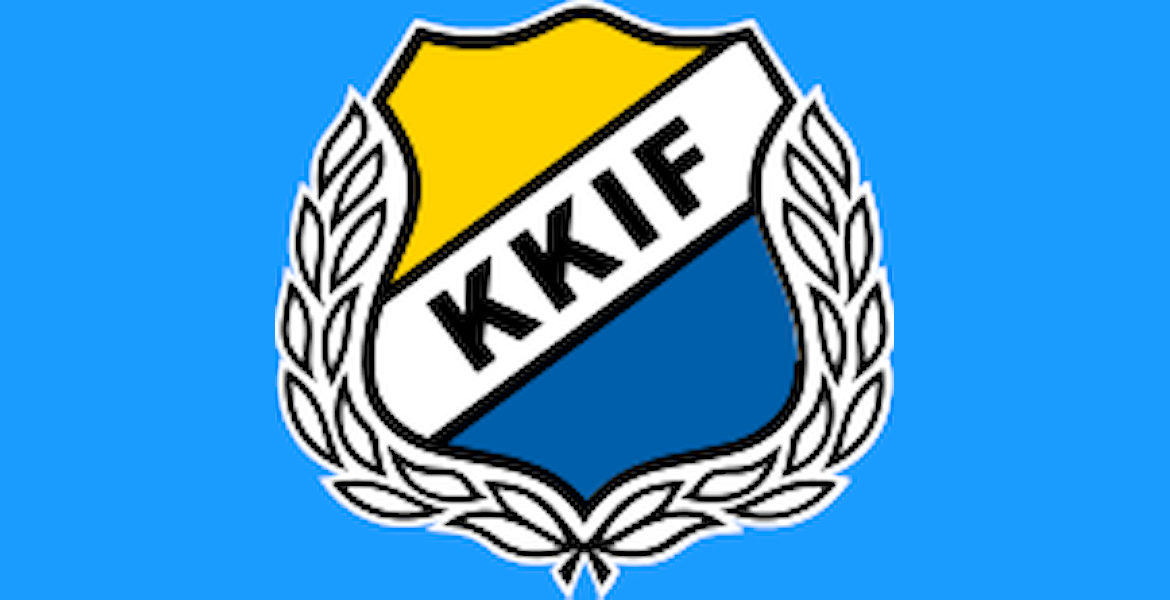 TACK för idag!